Strong and Weak Acids and Bases
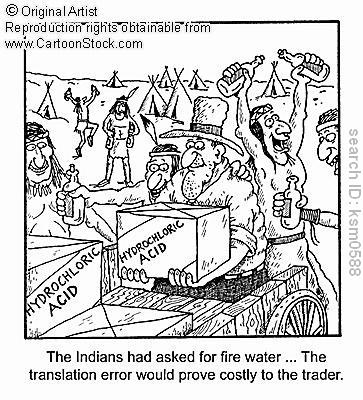 Warning!
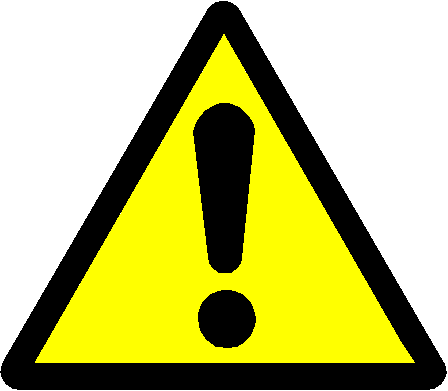 Don’t get mixed up between “strong acid” and “concentrated acid” 
Or “weak acid” and “dilute acid”

They don’t mean the same thing at all.
Be careful with the language you choose to use.
Strong acids
Strong Acids or Bases – compounds ionize (break apart) completely in solution
	Example strong acid
	HX  H+ + X-
    ~ 1       ~ 99%
Examples of strong acids are:

HCl
H2SO4
HNO3
In general, strong acids contain hydrogen bonded to a more electronegative element (eg Cl, Br, I)
Or hydrogen bonded to a non-metal which is in turn bonded to oxygen (eg H2SO4)
Some useful pointers:

For hydrogen halides, acid strength increases down the group
HI > HBr > HCl
This is because bond strength decreases down the group
HF is a very weak acid
For the oxyacids
Strength increases as the electronegativity of the non-metal increases
H2SO4 > H3PO4
(S has a higher electronegativity than P)

Acid strength increases as number of oxygens increases

HNO3 > HNO2
Weak Acids
Weak Acids or Bases  - partially ionize in solution.
	Example of weak acid
	HX    ⇌   H+ + X-
	~ 99%       ~ 1%
Examples of weak acids are:
Almost all organic acids
Aqueous carbon dioxide (carbonic acid)
Aqueous sulfur dioxide
Hydrocyanic acid (HCN)
Intermediate ions of polyprotic acids(!) eg HSO4-
Small highly charged metal ions eg Al3+
How can I tell the difference between  a weak acid and a strong acid?
(1) Check pH
If a weak acid and a strong acid have the same concentration, then the strong acid will have a lower pH.
Why?
pH is just a measure of the concentration of hydrogen ions.
A fully dissociated acid forms more hydrogen ions.
(2) Measure rate of reaction
A strong acid will react more quickly than a weak acid of the same concentration.

Its best to choose a reaction where the rate is easy to monitor
E.g. acid + carbonate
Or acid + reactive metal  (MAZIT metal?)
These both produce gas, so they are easy to study.
(3)  Measure conductivity
A strong acid forms many ions in solution, 
so a solution of strong acid is a good conductor.

A weak acid hardly dissociates in solution
So a weak acid is a poor conductor